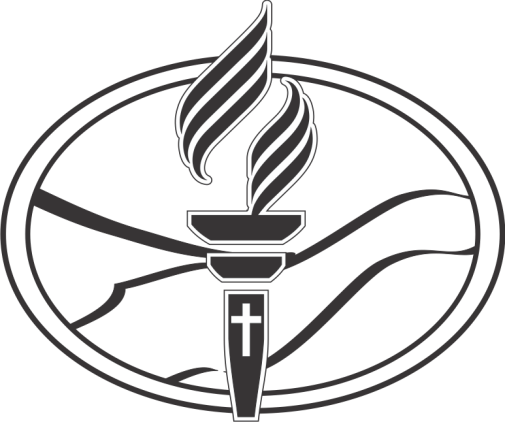 Asheville-pisgahChristian School
Delivering “GREAT” Education
90 Academy Drive
Candler, NC 28715
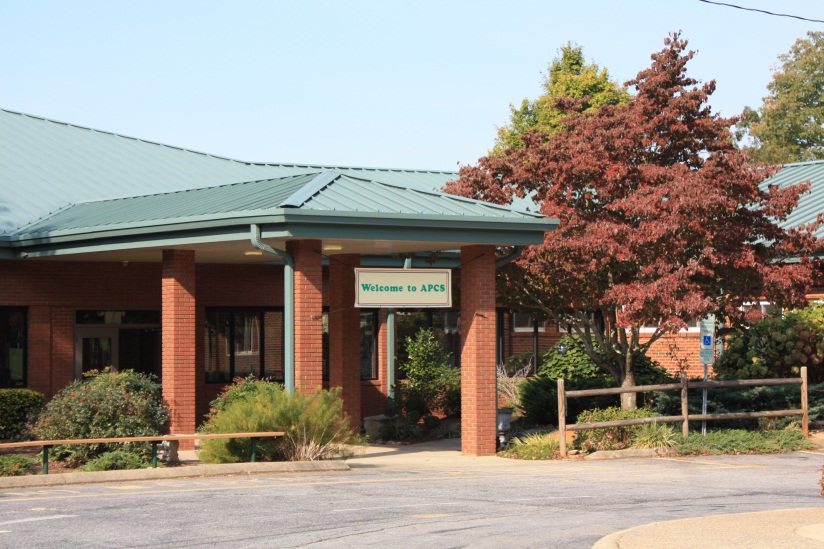 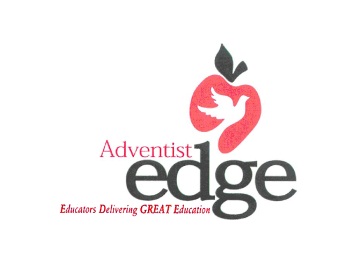 “G”
God Centered:
Integration of Faith and Community
“R”
Results Oriented:
Informed Decision Making
“E”
Environment that is Safe And Nurturing:
Invitational Climate
“A”
Aligned with Adventist and National Standards:
Instructional Accountability
“T”
Team Effort:
Collaborative and 
Supportive Community
Asheville-Pisgah Christian School
IS
God-Centered: 
Integration of Faith and Community
Results Oriented: 
Informed Decision Making
Environment that is Safe and Nurturing: 
Invitational Climate
Aligned with Adventist and National Standards: 
Instructional Accountability
Team Effort: 
Collaborative and Supportive Community